Topic 9: Wave phenomena - AHL9.3 – Interference
Topic 9.3 is an extension of Topic 4.4.
Essential idea: Interference patterns from multiple slits and thin films produce accurately repeatable patterns.
Nature of science: (1) Curiosity: Observed patterns of iridescence in animals, such as the shimmer of peacock feathers, led scientists to develop the theory of thin film interference. (2) Serendipity: The first laboratory production of thin films was accidental.
[Speaker Notes: © 2015 By Timothy K. Lund]
Topic 9: Wave phenomena - AHL9.3 – Interference
Understandings: 
• Young’s double-slit experiment 
• Modulation of two-slit interference pattern by one-slit diffraction effect 
• Multiple slit and diffraction grating interference patterns 
• Thin film interference
[Speaker Notes: © 2015 By Timothy K. Lund]
Topic 9: Wave phenomena - AHL9.3 – Interference
Applications and skills: 
• Qualitatively describing two-slit interference patterns, including modulation by one-slit diffraction effect 
• Investigating Young’s double-slit experimentally 
• Sketching and interpreting intensity graphs of double-slit interference patterns 
• Solving problems involving the diffraction grating equation 
• Describing conditions necessary for constructive and destructive interference from thin films, including phase change at interface and effect of refractive index 
• Solving problems involving interference from thin films
[Speaker Notes: © 2015 By Timothy K. Lund]
Topic 9: Wave phenomena - AHL9.3 – Interference
Guidance: 
• Students should be introduced to interference patterns from a variety of coherent sources such as (but not limited to) electromagnetic waves, sound and simulated demonstrations 
• Diffraction grating patterns are restricted to those formed at normal incidence 
• The treatment of thin film interference is confined to parallel-sided films at normal incidence 
• The constructive interference and destructive interference formulae listed below and in the data booklet apply to specific cases of phase changes at interfaces and are not generally true
[Speaker Notes: © 2015 By Timothy K. Lund]
Topic 9: Wave phenomena - AHL9.3 – Interference
Data booklet reference: 
• n = d sin 
• Constructive interference:  2dn = (m + ½)
• Destructive interference:    2dn = m
Theory of knowledge: 
• Most two-slit interference descriptions can be made without reference to the one-slit modulation effect. To what level can scientists ignore parts of a model for simplicity and clarity? 
Utilization: 
• Compact discs are a commercial example of the use of diffraction gratings 
• Thin films are used to produce anti-reflection coatings
[Speaker Notes: © 2015 By Timothy K. Lund]
Topic 9: Wave phenomena - AHL9.3 – Interference
Aims: 
• Aim 4: two scientific concepts (diffraction and interference) come together in this sub-topic, allowing students to analyze and synthesize a wider range of scientific information 
• Aim 6: experiments could include (but are not limited to): observing the use of diffraction gratings in spectroscopes; analysis of thin soap films; sound wave and microwave interference pattern analysis 
• Aim 9: the ray approach to the description of thin film interference is only an approximation. Students should recognize the limitations of such a visualization
[Speaker Notes: © 2015 By Timothy K. Lund]
Topic 9: Wave phenomena - AHL9.3 – Interference
Double-slit interference
PRACTICE: Two apertures in a sea wall produce two diffraction patterns as shown in the animation.
(a) Which letter represents a maximum displacement above equilibrium? __
(b) Which letter represents a                                       maximum displacement below                        equilibrium? __
(c) Which letter represents a                                     minimum displacement from                                 equilibrium? __
Crest-crest = max high. Trough-trough = max low.
Crest-trough = minimum displacement.
C (crest-crest)
A
B (trough-trough)
B
C
D
A (crest-trough)
[Speaker Notes: © 2015 By Timothy K. Lund]

s
d
s = D / d
Young’s double-slit experiment
D
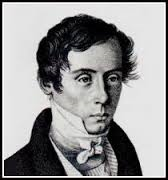 Topic 9: Wave phenomena - AHL9.3 – Interference
Double-slit interference
Double-slit interference                                                 with light waves was                                                       explored by Thomas                                                           Young in 1801.
The following formula,                                                         as you may recall from                                                            Topic 4.4, relates                                                            wavelength , slit                                                           separation d, and distance                                                     D  to screen, to the                                                    separation s of the maxima:
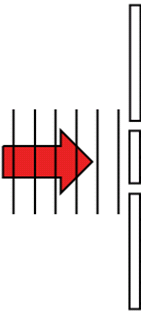 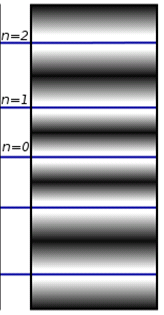 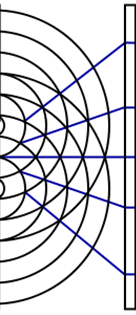 monochromatic light
[Speaker Notes: © 2015 By Timothy K. Lund]
s
Topic 9: Wave phenomena - AHL9.3 – Interference
Double-slit interference
This animation of water                                               waves shows single-slit                                                diffraction and two-slit                                                     interference over a large                                                        field.
Where two crests or two                                                            troughs meet there is                                                                        constructive interference.
Where a crest meets a                                                          trough there is                                                                 destructive interference.
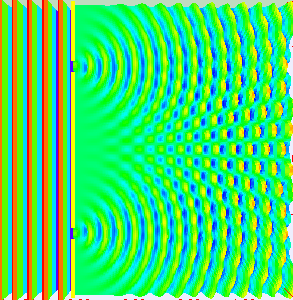 "Doubleslit3Dspectrum" by Lookang many thanks to Fu-Kwun Hwang and author of Easy Java Simulation - Francisco Esquembre - Own work. Licensed under CC BY-SA 3.0 via Wikimedia Commons -
[Speaker Notes: © 2015 By Timothy K. Lund]
Topic 9: Wave phenomena - AHL9.3 – Interference
Double-slit interference
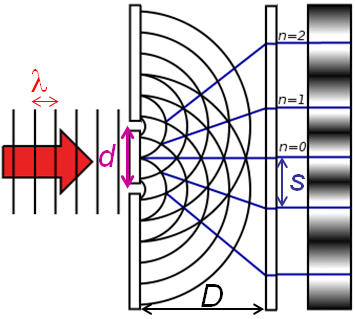 EXAMPLE: Coherent light having a                                 wavelength of 675 nm is incident on                                                 an opaque card having two vertical                                                slits separated by 1.25 mm. A screen                                                      is located 4.50 m away from the card.                                       What is the distance between the                                         central maximum and the first maximum?
SOLUTION: Use  s = D / d.
 = 67510 -9 m, D = 4.50 m, and  d = 1.2510 -3 m.
Thus
        s 	= D / d 
	= 67510 -94.50 / 1.2510 -3 = 0.00243 m.
[Speaker Notes: © 2015 By Timothy K. Lund]
Topic 9: Wave phenomena - AHL9.3 – Interference
Double-slit interference – intensity
Because each slit in two-slit interference also acts like a single slit, likewise introduced in Topic 4, the amplitude will be modulated. 




The bottom image shows the double-slit pattern. Note the regular separation s but the varying intensity.
The top image shows the interference pattern if one of the two slits is blocked. In fact, the “single-slit intensity envelope” determines the double-slit intensity pattern.
single-slit intensity
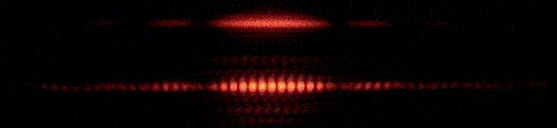 double-slit intensity
[Speaker Notes: © 2015 By Timothy K. Lund]
Topic 9: Wave phenomena - AHL9.3 – Interference
Double-slit interference – intensity
If the double-slit                                                              intensity were not                                                          modulated by the                                                                single-slit effect, it                                                               would look like this:
Because of single-                                                                    slit constructive                                                            and destructive                                                             interference, the                                                                    actual double-slit                                                                intensity pattern                                                                        looks like this:
single-slit envelope
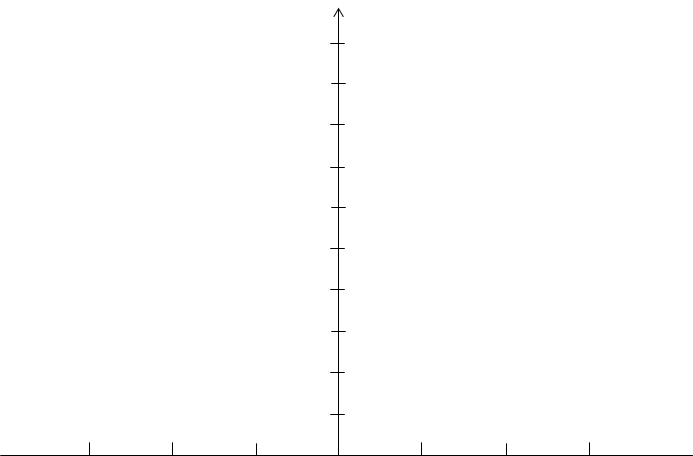 single-slit intensity
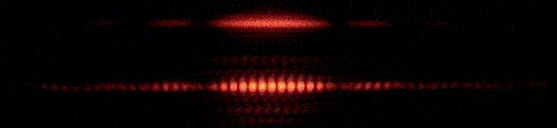 double-slit intensity
[Speaker Notes: © 2015 By Timothy K. Lund]
Topic 9: Wave phenomena - AHL9.3 – Interference
Double-slit interference – intensity
Incidentally, the overall double-slit intensity of the brightest portions of the interference pattern are brighter than those of the single-slit because there are two sources, rather than one.





It turns out that if N is the number of slits, and I1 is the intensity of the single-slit central maximum, then
I1
single-slit intensity I1
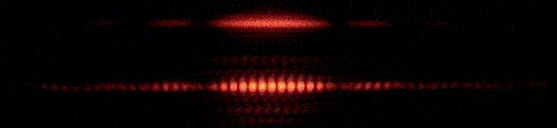 4I1
double-slit intensity I2 = 22I1 = 4I1
IN = N 2I1
intensity of central maximum for N slits
[Speaker Notes: © 2015 By Timothy K. Lund]
Topic 9: Wave phenomena - AHL9.3 – Interference
The single-slit envelope still applies.
Multiple-slit interference 
The separation between maxima s = D / d that we calculated for                                                                         two-slit                                                                               interference                                                                             shows the                                                                          location of the                                                                         single-slit                                                                                envelope                                                                                  peaks for                                                                                  multiple slits                                                                            separated by                                                                               d, as                                                                                      illustrated:
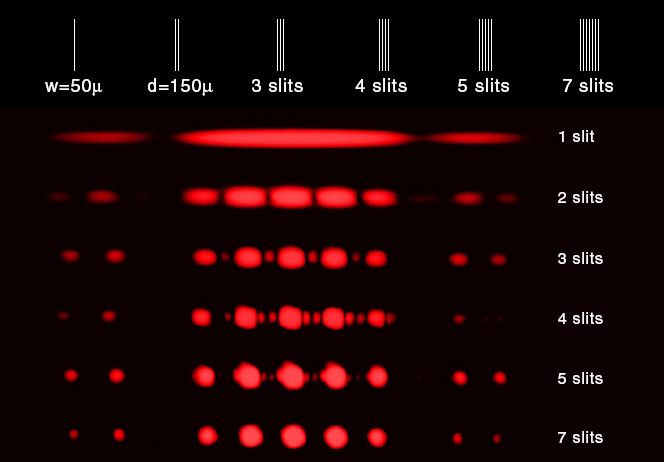 primary maxima
s
s
s
s
secondary maxima
[Speaker Notes: © 2015 By Timothy K. Lund]
Topic 9: Wave phenomena - AHL9.3 – Interference
1 slit
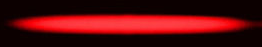 Multiple-slit interference 
The intensities for 1, 2, 3,                                                       4 and 5 equally-spaced                                                          slits are shown here, for                                                        part of the central                                               maximum envelope.
Note the double-slit                                                      separation s = D / d                                                          remains the same for                                                            multiple slits.
Also observe that the                                                      intensity increases with                                                          the increase in slits. More                                                         light gets through.
I2
2 slits
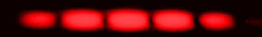 (9/4)I2
s
s
3 slits
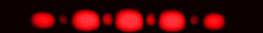 (16/4)I2
4 slits
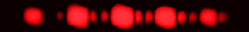 primary maxima
(25/4)I2
secondary maxima
5 slits
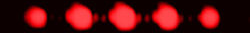 [Speaker Notes: © 2015 By Timothy K. Lund]
Topic 9: Wave phenomena - AHL9.3 – Interference
Multiple-slit interference
EXAMPLE: A light having a wavelength of  = 67510 -9 m is projected onto four vertical slits equally spaced at 16.875 m between slits. The slit widths are all 6.75 m. The resulting diffraction pattern is projected on a wall that is 5.00 m away from the slits.
(a) Find the separation between the bright points in the pattern. 
SOLUTION: Use  s = D / d.
 = 67510 -9 m, D = 5.00 m, and  d = 1.4510 -6 m.
Thus
        s 	= D / d 
	= 67510 -9 5.00 / 16.87510 -6 = 0.200 m.
[Speaker Notes: © 2015 By Timothy K. Lund]
Topic 9: Wave phenomena - AHL9.3 – Interference
Multiple-slit interference
EXAMPLE: A light having a wavelength of  = 67510 -9 m is projected onto four vertical slits equally spaced at 16.875 m between slits. The slit widths are all 6.75 m. The resulting diffraction pattern is projected on a wall that is 5.00 m away from the slits.
(b) Determine the width of the brightest central region of the overall pattern. 
SOLUTION: Use  =  / b.
 = 67510 -9 m, and b = 6.75 10 -6 m.
Thus  =  / b = 67510 -9 / 6.7510 -6 = 0.100 rad.
The central region is twice this, or  = 0.200 rad.
Finally, width = D = 5.00(0.200) = 1.00 m.
[Speaker Notes: © 2015 By Timothy K. Lund]
Topic 9: Wave phenomena - AHL9.3 – Interference
Multiple-slit interference
EXAMPLE: A light having a wavelength of  = 67510 -9 m is projected onto four vertical slits equally spaced at 16.875 m between slits. The slit widths are all 6.75 m. The resulting diffraction pattern is projected on a wall that is 5.00 m away from the slits.
(c) Approximately how many bright points will fit in this central region? 
SOLUTION:
We have a total width of 1.00 m over which to distribute bright points having a separation of 0.200 m.
Thus N = 1.00 / 0.200 = 5.00 points.
[Speaker Notes: © 2015 By Timothy K. Lund]
Topic 9: Wave phenomena - AHL9.3 – Interference
Multiple-slit interference
EXAMPLE: A light having a wavelength of  = 67510 -9 m is projected onto four vertical slits equally spaced at 16.875 m between slits. The slit widths are all 6.75 m. The resulting diffraction pattern is projected on a wall that is 5.00 m away from the slits.
(d) Sketch the pattern’s intensity in the region of the central maximum.
SOLUTION:
Because we have four slits,                                             there will be two small                                                   maximas between each large                                             one. All will be constrained to                                                    fit within the single-slit envelope.
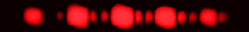 [Speaker Notes: © 2015 By Timothy K. Lund]
Topic 9: Wave phenomena - AHL9.3 – Interference
The diffraction grating 
Diffraction gratings are used to make optical spectra.
continuous spectrum
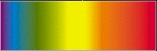 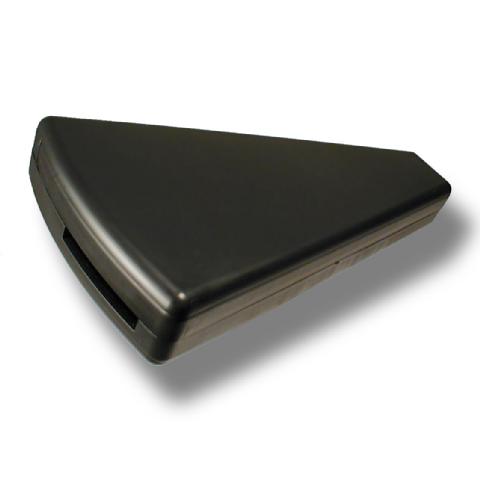 light source
absorption spectrum
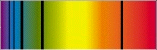 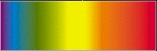 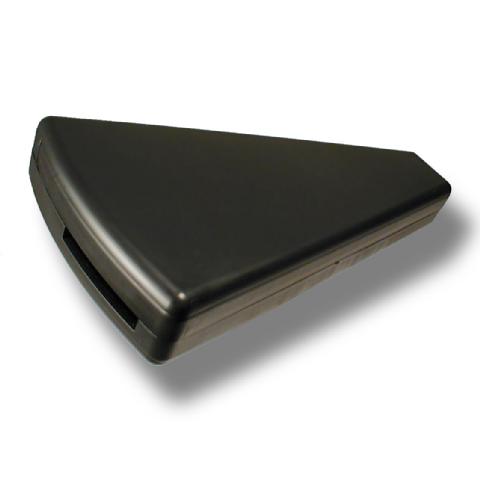 light source
cool gas X
emission spectrum
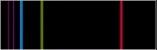 hot gas X
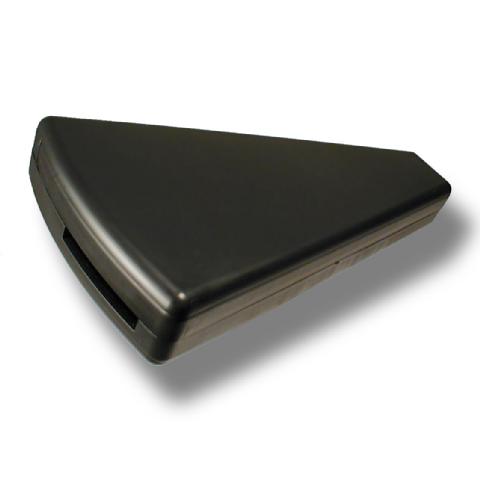 compare…
Same fingerprint!
[Speaker Notes: © 2015 By Timothy K. Lund]
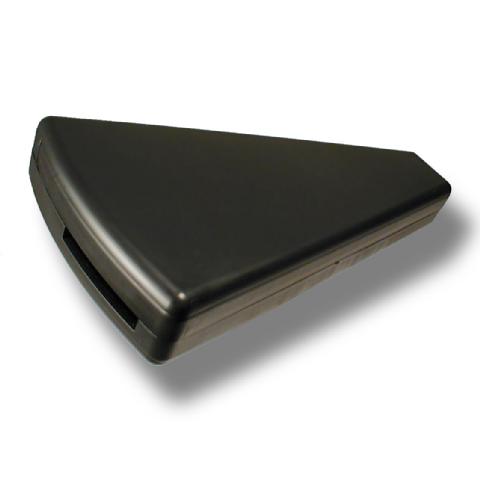 Topic 9: Wave phenomena - AHL9.3 – Interference
The diffraction grating 
A typical diffraction grating consists of a large                 number of parallel, equally-spaced lines or grooves, etched in a glass or plastic substrate through which          light passes, or is reflected from.
Different wavelengths                                                   are diffracted at different                                                         angles producing                                                           interference maxima at                                                         angles  given by

where n is the order of the                                            maxima. n = 0 is the central maximum, n = 1 is on  either side of the central maximum, etc.
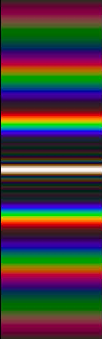 n = 2
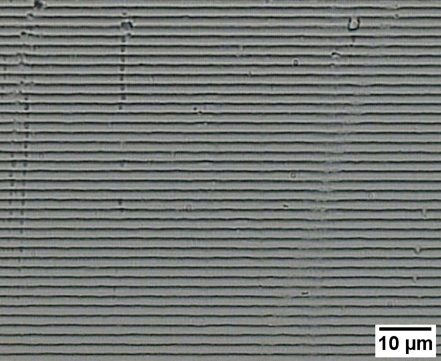 n = 1
n = 0
d is the distance between the lines
n = 1
n = d sin 
diffraction grating maxima locations
n = 2
[Speaker Notes: © 2015 By Timothy K. Lund]
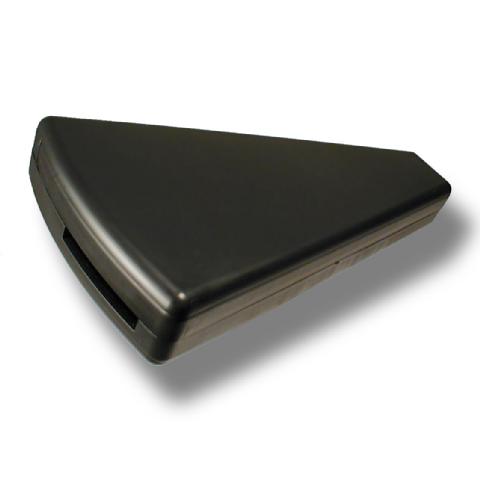 Topic 9: Wave phenomena - AHL9.3 – Interference
The diffraction grating
EXAMPLE: A diffraction grating that has 750 lines per millimeter is illuminated by a monochromatic light                     which is normal to the grating. A third-order maximum     is observed at an angle of 56 to the straight-through direction. Determine the wavelength of the light.
SOLUTION: Use  n = d sin .
n = 3, and  = 56.
d must be calculated:
       N 	= 750 lines / 1.0010-3 m = 750000 lines m-1.
       d 	= 1 / N = 1 / 750000 = 1.3310-6 m.
    	= d sin  / n = (1.33 10-6) sin 56 / 3 
	= 3.6810-7 m = 368 nm.
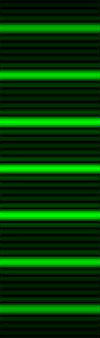 n = 3
n = 2
n = 1
n = 0
n = 1
n = 2
n = 3
[Speaker Notes: © 2015 By Timothy K. Lund]
Topic 9: Wave phenomena - AHL9.3 – Interference
Thin film interference
Soap bubbles and gasoline spills on water, and iridescence in insects and feathers, are all examples of thin film interference.
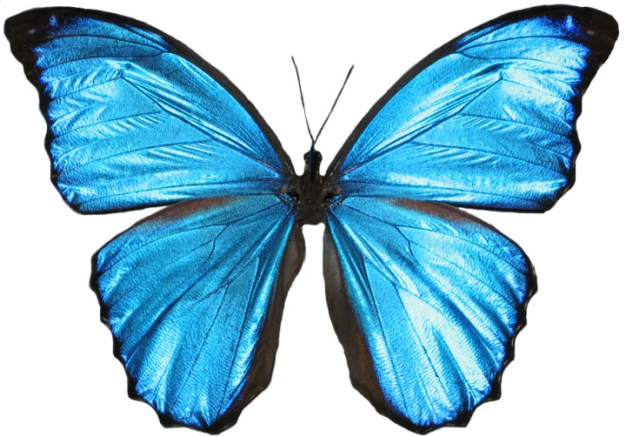 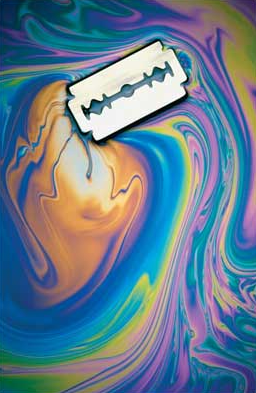 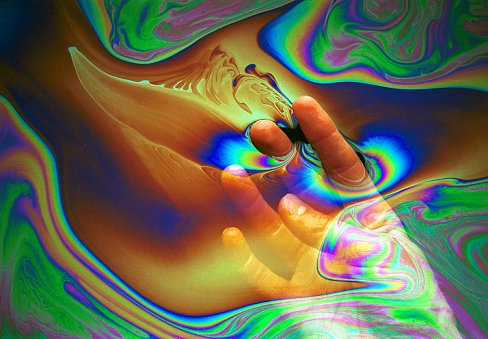 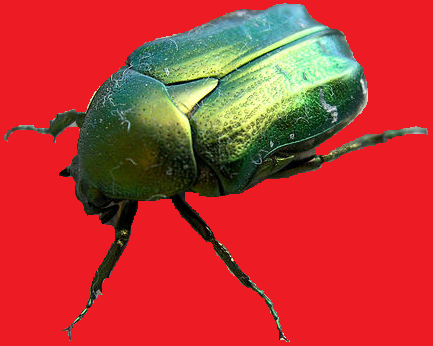 [Speaker Notes: © 2015 By Timothy K. Lund]
Note that v is less in the heavy rope than it is in the light rope.
Topic 9: Wave phenomena - AHL9.3 – Interference
Thin film interference
Before we can understand how this interference works we need to review how waves are reflected at the boundary of a heavy rope and a light rope. A single pulse is sent from left to right, as shown.


Note that the reflection is IN PHASE and the transmission is also IN PHASE.


Note that the reflection is OUT OF PHASE and the transmission is still IN PHASE.
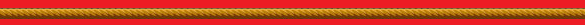 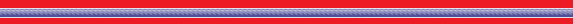 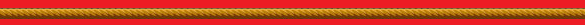 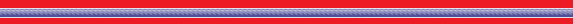 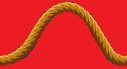 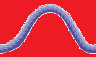 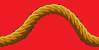 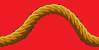 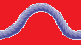 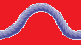 [Speaker Notes: © 2015 By Timothy K. Lund]
Know these three properties so you can solve any kind of thin film interference problem.
Topic 9: Wave phenomena - AHL9.3 – Interference
Thin film interference
We can remark on the following three properties: 
If a wave enters a boundary from a medium where the wave speed is lower, it will reflect IN PHASE.


If a wave enters a boundary from a medium where the wave speed is higher, it will reflect OUT OF PHASE.


In any case, the wave is always transmitted through the boundary IN PHASE with the original pulse.
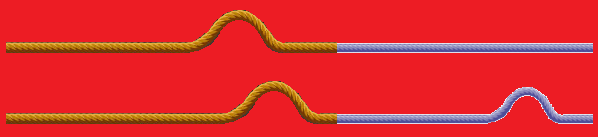 before
after
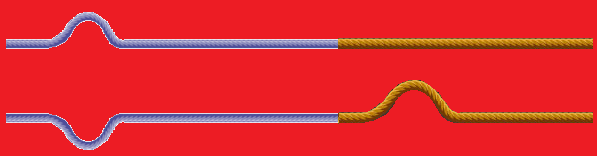 before
after
[Speaker Notes: © 2015 By Timothy K. Lund]
Topic 9: Wave phenomena - AHL9.3 – Interference
Thin film interference
Consider a thin film of                                                 thickness d made of a                                                      transparent medium                                                           having an index of                                                  refraction n.
Light having a wavelength                                                    is normally incident on the film. We show it at a slight angle so that you can see reflection and refraction clearly…
At the top surface, some light is reflected, and some is refracted…
At each subsequent surface reflection and refraction occur…
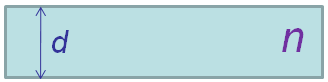 [Speaker Notes: © 2015 By Timothy K. Lund]
Topic 9: Wave phenomena - AHL9.3 – Interference
 +

Thin film interference
The speed of light in air is c,                                       and the speed of light in the                                             medium is v = c / n which is                                                 always less than c. 
At the TOP SURFACE the reflected ray is OUT OF PHASE with the incident ray. (See the ropes…)
Inside the film the transmitted ray is IN PHASE with the incident ray.
At the BOTTOM SURFACE the reflected ray is IN PHASE with the incident wave.
At the TOP SURFACE the phase of the transmitted ray is NOT CHANGED during transmission.

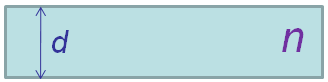 

[Speaker Notes: © 2015 By Timothy K. Lund]
Topic 9: Wave phenomena - AHL9.3 – Interference
 +

Thin film interference
The distance the light travels                                           INSIDE the film is 2d. The angle                                           of incidence is actually 0 and                                          has been exaggerated.
The speed of light in the medium is c / n. 
From speed = distance / time we see that inside the medium the time for a typical crest to make it through the medium is
 	time = distance / speed = 2d / (c / n) = 2dn / c.
But outside the medium a crest travels m wavelengths  in 
	time = distance / speed = m / c.

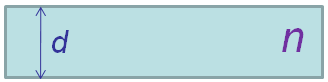 

[Speaker Notes: © 2015 By Timothy K. Lund]
Topic 9: Wave phenomena - AHL9.3 – Interference
 +

Thin film interference
Because the light in Ray A and                                               Ray B are half a wavelength out                                                of phase, when the two rays                                                rejoin at the top surface, they will destructively interfere if their transit times are equal:
	           time = 2dn / c = m / c.

Similarly, it can be deduced that the rejoining rays will                                                constructively interfere if the following relation holds:
       	           time = 2dn / c = (m + ½) / c.

A
B
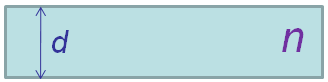 

2dn = m
2dn = (m + ½)
thin film constructive interference
thin film destructive interference
[Speaker Notes: © 2015 By Timothy K. Lund]
Topic 9: Wave phenomena - AHL9.3 – Interference
Thin film interference
These formulas were derived assuming the observer was on the same side as the light source.
These formulas were derived assuming that only one of the rays was reflected  out of phase.
If both rays are  out of phase, reverse the formulas.
PRACTICE: Predict what you will                                          see if you view the film from the                                          side away from the source.
SOLUTION: Ray A will be in phase                                      with the incident light. Because                                               n  > 1, both reflections within the                                       medium will be in phase. Thus                                              Ray B is also in phase. Just reverse the formulas.
same side
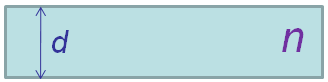 away side
B
A
[Speaker Notes: © 2015 By Timothy K. Lund]
Topic 9: Wave phenomena - AHL9.3 – Interference
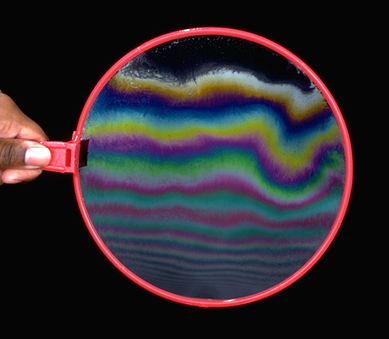 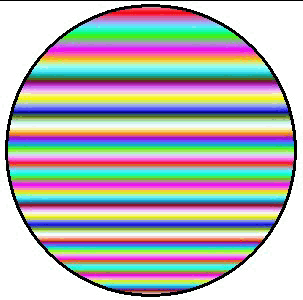 Thin film interference
EXAMPLE: Explain why thin-film                                             interference in a vertical soap                                                          bubble looks like this.
SOLUTION: Because of gravity,                                     the film is thickest at the bottom                                             and thinnest at the top.
Because of the varying thicknesses, different wavelengths of light are both constructively and destructively interfered with, producing the different width color bands.
At the top the color is black because the thickness of the film in negligible to the wavelength, producing complete destructive interference.
[Speaker Notes: © 2015 By Timothy K. Lund]
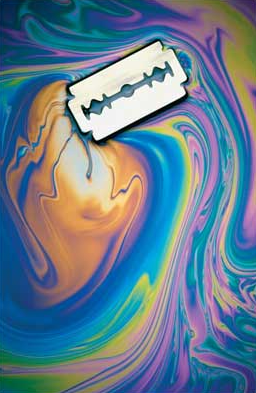 Topic 9: Wave phenomena - AHL9.3 – Interference
Thin film interference
PRACTICE: A film of oil having a refractive index of 1.40 floats on a puddle of rain water having a refractive index of 1.33. The puddle is illuminated by sunlight. When viewed at near-normal incidence a particular region of the oil film has an orange color, corresponding to a wavelength of 575 nm.
(a) Explain how the refractive indices of the air, oil, and water all play a part in producing this orange color.
SOLUTION: Since nair < noil, at the air-oil boundary the light is reflected out of phase.  Since noil > nwater, at the oil-water boundary the light is reflected in phase. Since we see orange, we know that the interference is constructive for 575 nm. Thus 2dn = (m + ½).
[Speaker Notes: © 2015 By Timothy K. Lund]
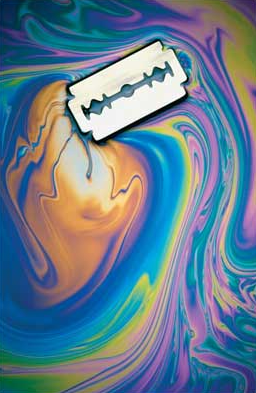 Topic 9: Wave phenomena - AHL9.3 – Interference
Thin film interference
PRACTICE: A film of oil having a refractive index of 1.40 floats on a puddle of rain water having a refractive index of 1.33. The puddle is illuminated by sunlight. When viewed at near-normal incidence a particular region of the oil film has an orange color, corresponding to a wavelength of 575 nm.
(b) Calculate the possible thicknesses of the film in the orange region.
SOLUTION: 
As determined on the previous slide 2dn = (m + ½), where n = 1.40 is the refractive index of the oil.
        d = (m + ½) / 2n = (m + ½)575 nm / 21.40
	= (m + ½)205 nm, for m = 0, 1, 2, …
[Speaker Notes: © 2015 By Timothy K. Lund]
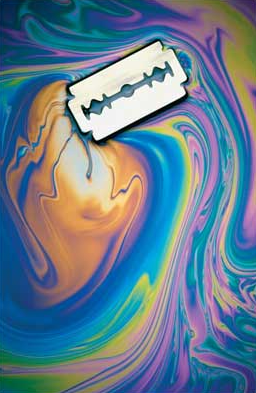 Topic 9: Wave phenomena - AHL9.3 – Interference
Thin film interference
PRACTICE: A film of oil having a refractive index of 1.40 floats on a puddle of rain water having a refractive index of 1.33. The puddle is illuminated by sunlight. When viewed at near-normal incidence a particular region of the oil film has an orange color, corresponding to a wavelength of 575 nm.
(c) Calculate the minimum thickness of the film in the orange region.
SOLUTION: 
Just substitute m = 0 into your solution:
        d = (0 + ½)205 nm = 103 nm.
[Speaker Notes: © 2015 By Timothy K. Lund]
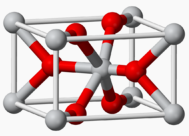 Topic 9: Wave phenomena - AHL9.3 – Interference
Thin film interference – non-reflective coatings
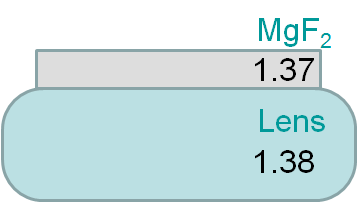 EXAMPLE: Magnesium fluoride MgF2 has                     n = 1.37. If applied in a thin layer over an                            optical lens made of glass having n = 1.38,                            what thickness should it be so that light having a wavelength of 528 nm is not reflected from the lens?
SOLUTION:  nair < nMgF2, so at the air-MgF2 boundary the light is reflected out of phase. nMgF2 < nlens, so at the MgF2-lens boundary the light is again reflected out of phase. Thus BOTH reflections are IN PHASE.
Since we desire destructive interference, we need the thickness of the MgF2 layer to satisfy 2dn = (m + ½).
For m = 0 we have 
  d = (0 + ½) / 2n =  / 4n = 528 nm / 21.37 = 193 nm.
[Speaker Notes: © 2015 By Timothy K. Lund]